Volume comparison on calibration of micropipettes - Gravimetric and photometric methodElsa Batista, Isabel Godinho -  IPQ (Portuguese Institute for Quality), Portugal
George Rodrigues, Doreen Rumery – Artel, USA
Resume
Introduction
Calibration Methods
Evaluation of measurement results
Experimental conditions
Results
Uncertainties
Conclusions
2
Introduction
Micropipette calibration can be performed by two different methods: the gravimetric method, described in ISO 8655-6:2002, and the photometric method, described in ISO 8655-7:2005

A EURAMET bilateral comparison between IPQ – Portuguese Institute for Quality (pilot laboratory) and Artel, accredited laboratory according to ISO/IEC 17025 was performed  - project 1353. 

Four different micropipettes from 1000 mL to 0.1 mL volumes were calibrated by six different operators, one from IPQ and five from Artel. IPQ acting as the pilot laboratory determined the reference value.
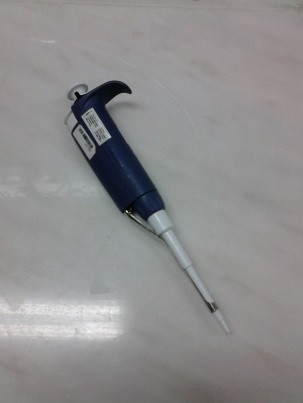 3
Calibration methods
Gravimetry
The gravimetric method - standard method consists on weighing the delivered volume of the micropipette .
The calibration liquid used is pure water with conductivity lower than 5 mS/cm. 
A conversion is performed from mass to volume at a reference temperature of t0 (normally 20 ºC). 
The recommended equation is described in ISO 4787 standard.
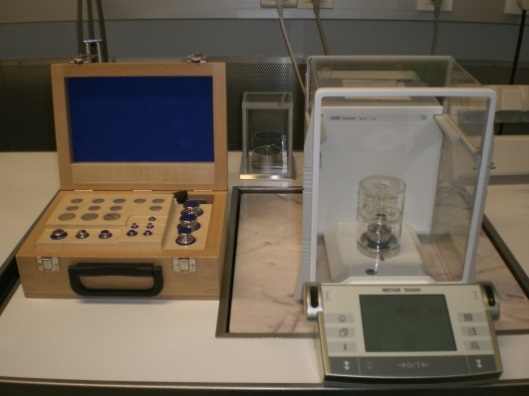 4
Calibration methods
Photometry
The basic principles of the method are the conservation of mass, the conservation of volume and the Lambert-Beer Law 
In the dual-dye photometric setup, two colorimetric solutions are used. Each solution (one red and one blue) has an absorbance peak at a specific analytical wavelength. 
An unknown volume of red dye is delivered into a vial containing a known volume and concentration of blue dye. 
After mixing, the change in absorbance of the resulting volume can be calculated as a ratio.
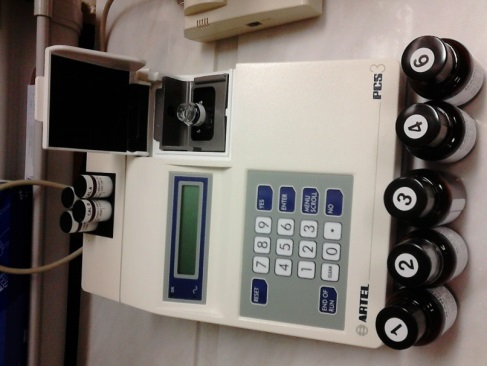 5
Evaluation of measurement results
6
Experimental conditions
The transfer package consists of a set of 4 variable micropipettes; all artefacts have been calibrated at different volumes (1000, 100 , 10, 1, 0.2 and 0.1) ml.

The gravimetric results of IPQ were expressed at a reference temperature of 20 °C.

10 measurements were performed for each micropipette in each selected point.

The gravimetric method and the photometric method were used by each laboratory. Artel presented results for 5 different operators. IPQ used only one operator.

Two different runs were made by each operator in each point in order to obtain the reproducibility of each operator. For the point 0.1 mL, only one run was performed.
7
Results
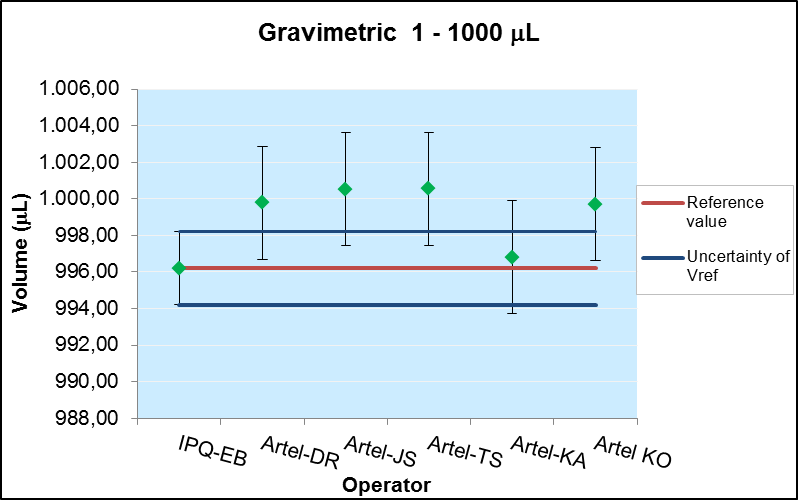 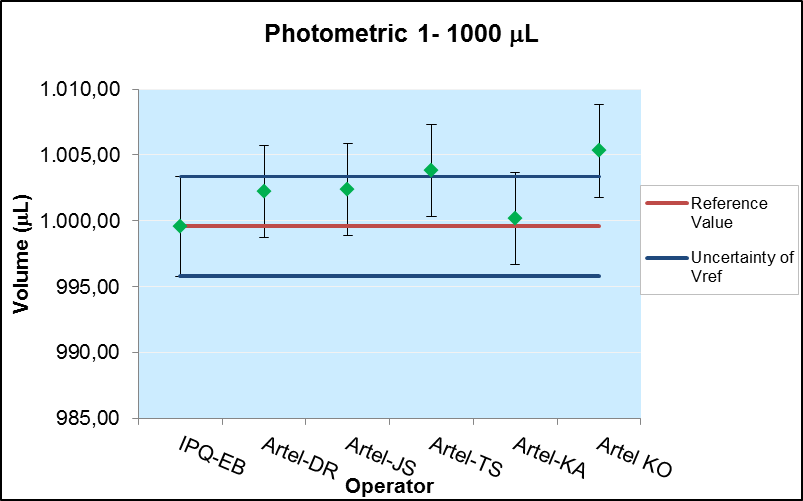 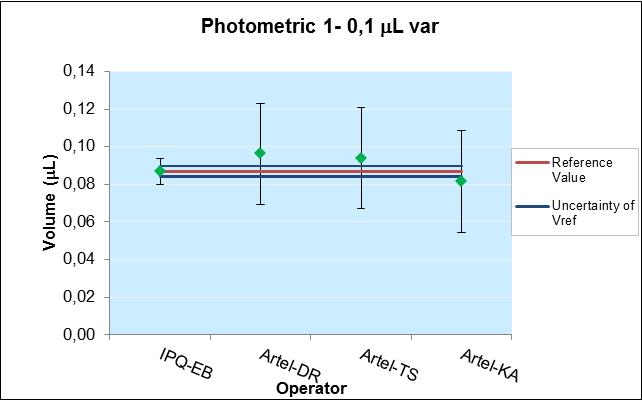 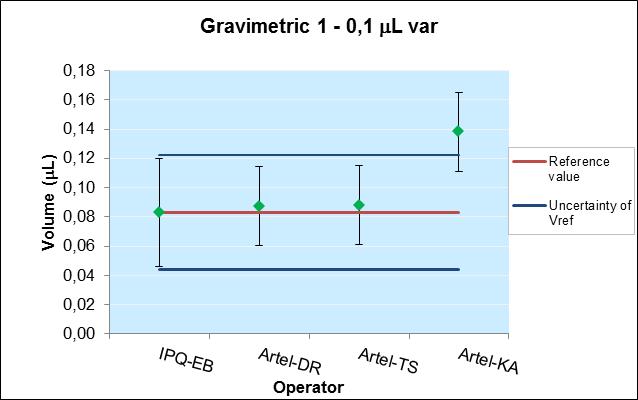 8
Results
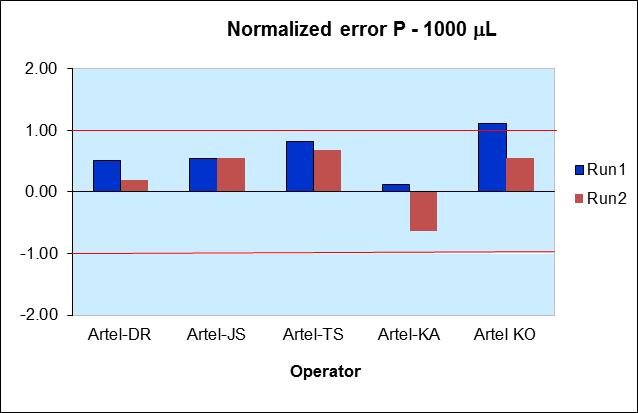 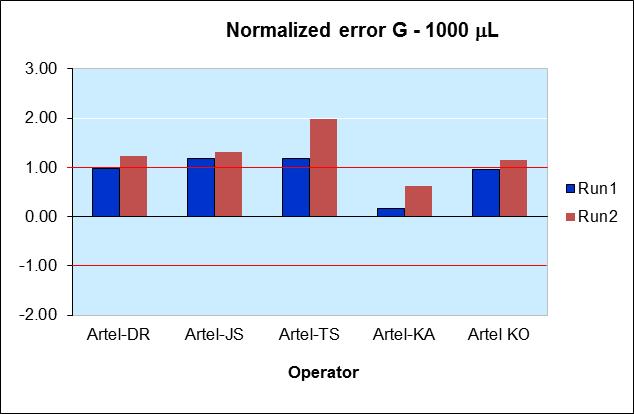 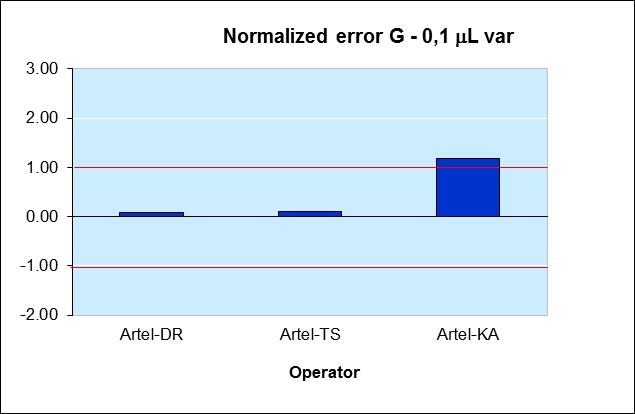 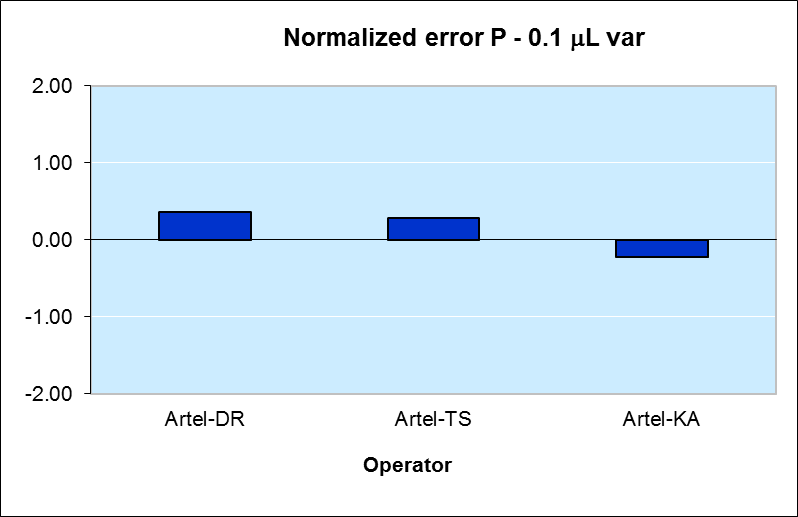 9
Results
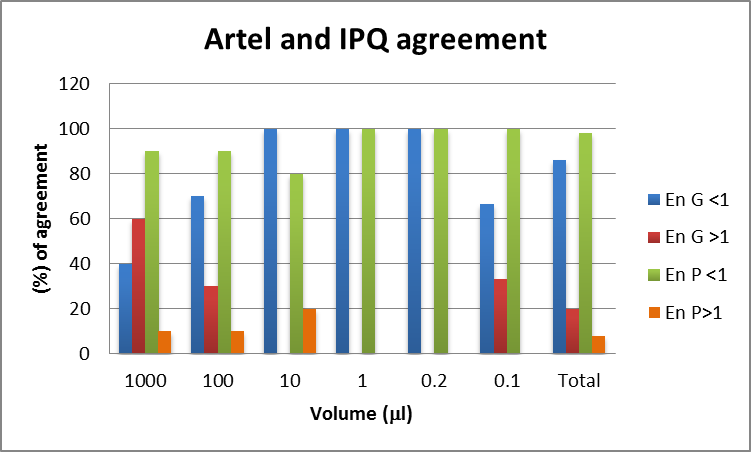 10
Uncertainty calculation
Gravimetric method
The sources of uncertainty used by IPQ regarding the gravimetric method are:
Water temperature
Water density
Air density
Mass pieces density
Cubic thermal expansion coefficient of the material of the instrument under calibration
Water evaporation
Water mass
Measurement repeatability of volume delivery
11
Uncertainty calculation
Gravimetric method
The sources of uncertainty used by Artel regarding the gravimetric method are:
Calibrated mass weights
Balance repeatability and reproducibility
Balance resolution
Water evaporation
Z factor
UUT imprecision
Measurement repeatability and reproducibility.
12
Uncertainty calculation
Volumetric method
The sources of uncertainty used by IPQ regarding the gravimetric method are:
One obtained from the manufacturer specification of the PCS3 (reagents, resolution, instrument)
The repeatability of the measurements.
Depending on the volume to be calibrated, different samples solutions can be used and this fact will be reflected on the standard uncertainty of the instrument.
The sources of uncertainty used by Artel regarding the gravimetric method are:
Instrument Uncertainty
Reagent Uncertainty
UUT Imprecision
13
Conclusions
The volume results obtained by Artel are 86 % consistent with the reference value for the gravimetric method and 98 % consistent for the photometric method.  

The values obtained for higher volumes had the most percentage of inconsistent results; this may be due to a larger operator effect or the balance characteristics.

The value obtained for the expanded uncertainty for the 1000 mL, 100 mL and 10 mL volumes is quite similar in both laboratories however for the smaller volumes the uncertainty of the reference value in both methods is smaller than Artel claims. 

In the photometric method for small volumes, the repeatability is the largest uncertainty component but for large volumes, bigger than 100 mL, the instrument is the most significant source of uncertainty. This is the opposite of the results obtained by the gravimetric method.
14
Conclusions
The presented work seems to evidence that the best method to be used for smaller volumes than 100 mL is the photometric method.

The variability found between the operators for large volumes reflects the need to include the operator-to-operator standard deviation in the calibration uncertainty and in the calibration measurement capability.

Based on this results IPQ submitted a new CMC to BIPM.
15
Thank you
ebatista@ipq.pt
16